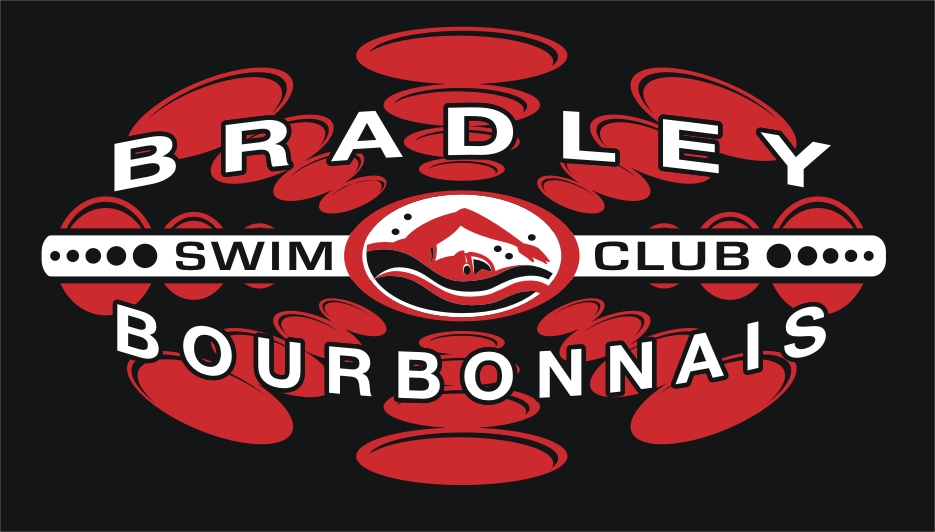 BBSC Dolphins Parent Meeting
October 2, 2019
[Speaker Notes: Notes:


Instructor notes:
Purpose — 
Details — 
Additional information — 
Transition statement —]
Meet the Coaches (Coaches’ Bios on Website)
Melissa Tyson ( Head Coach)
Brian Porter (Administrative Assistant Coach)
Karim Bouferrache
Holly Knupp
Ashley Porter
Carrie Rink
Beth Schurman
Jana Sheely
Hope Tapp
Connie Vi
Jake Mitts
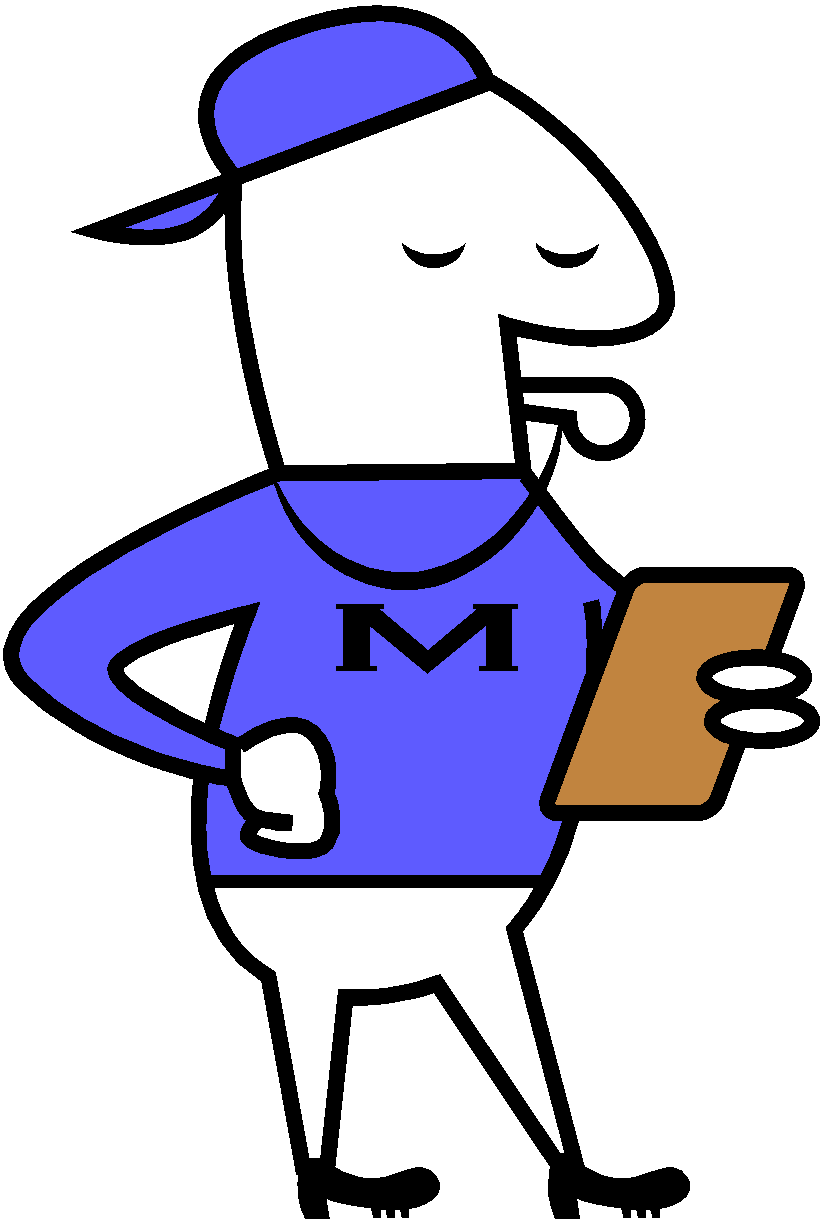 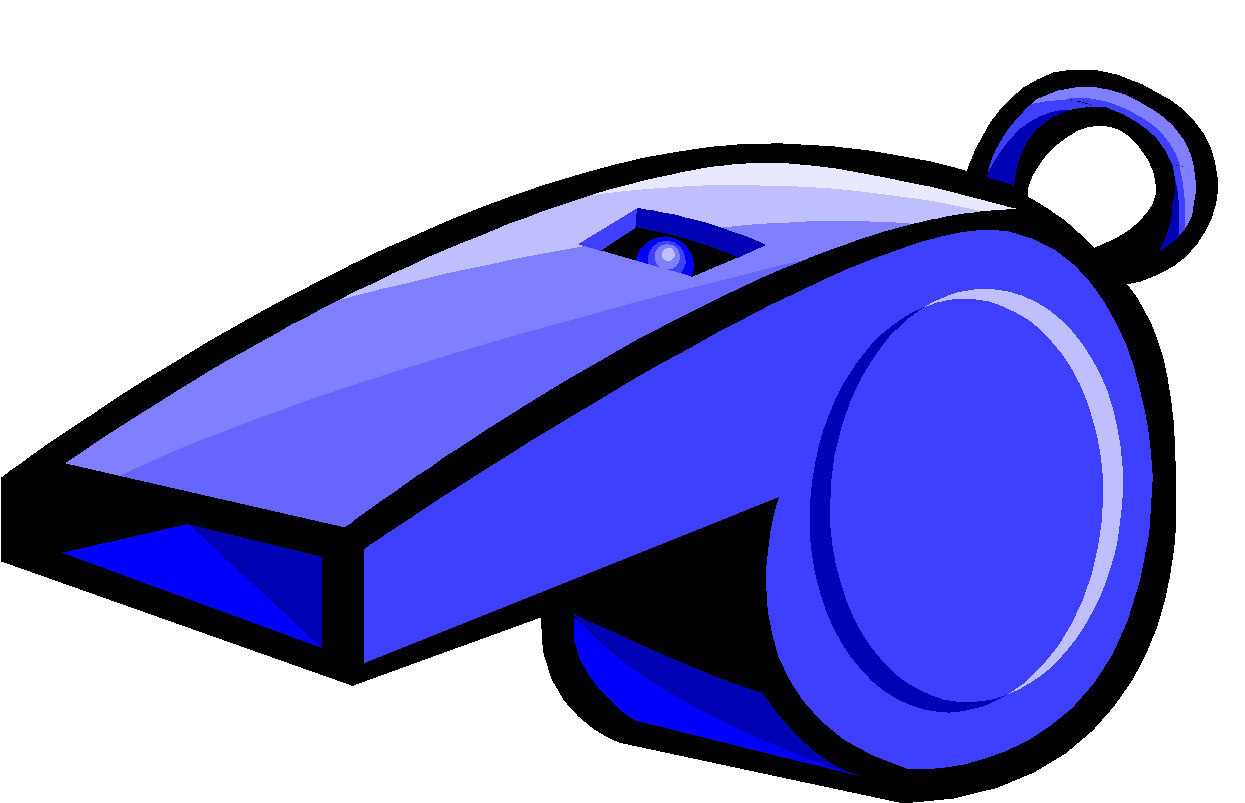 Board Members
Bo Cresswell (President)
Amy Fritz (Vice President Candidate)
Steve Krause(Treasurer)
Carrie Tapp (Secretary)
Ryan Brosseau
John Doolin
Laci Erickson
Jeremy Folk 
Jennifer Jackson
BBSC Suit and Cap Policy
When a swimmer is representing BBSC at a dual meet, USA meet, Conference meet, or Championship meet:
The swimmer must wear the team TYR suit (previous or current season) OR the swimmer must wear an all-black TYR suit
If the swimmer wears a cap, the swimmer must wear a BBSC team cap (new or old)
We are a team and need to look like a team
	(TEAM=Together We Achieve More)
BBSC Suit and Cap Continued
Team Swimsuit, Equipment, and Cap sales start:

When: Today, October 2
Where: BBCHS Parent Meeting
Time: 6:00 PM
Practice Groups and Recommended Equipment
Red 5:30 – 6:30 
Blue 5:30 – 6:45 
Bronze 5:30 – 7:00 (Pull Buoy and Fins)
Silver 5:30 – 7:00 (Pull Buoy, Fins, & Paddles)
Gold 5:30 – 7:00 (Pull Buoy, Fins, & Paddles)
Platinum Mon, Wed, & Fri 5:30 -7:00 
            Tues & Thurs 6:30 – 8:30
           (Pull Buoy, Fins, & Paddles)
Types of Swim Meets
Dual Meets (BBSC vs. another team in our division)
Everyone will be included
Parents MUST sign their child in or out for every dual meet (this is very important for line-ups). This can be done on the app or on the website. Very easy to do.
No extra fees
Usually on week nights
Coaches pick the swimmers’ events (max 4)
USA-Swimming Meets (Invitational Meets)
Extra fees associated with these meets
Parents sign their child up for these meets and 
pick their events (can do on the app or website).
USA and ISI Meets with Qualifying Times
POST CONFERENCE
Feed-The-Fire “B” Cuts 
Time standards: “cuts”
USA-S “Motivational Times” on USASwimming.org
ISI Championship Standards on ILSwim.org
Regional Meet (February--A Times)
ISI Senior State Champs (February--State Times)
Age Group State (March--State Times)
[Speaker Notes: Notes:


Instructor notes:
Purpose — 
Details — 
Additional information — 
Transition statement —]
What swimmers should bring to meets:
Clothes and gear 
Team suit, cap, and goggles
Towels – at least 2
Warm-ups or Parka
Change of clothes
Food = Fuel
Fruit/Raw Veggies
Bagel/Pasta/Sandwich/Carbs and/or Protein
Water
Sport drinks
Games, reading, homework
Keep all electronics in bags!
What parents can expect at meets:
It will be warm & humid ...dress in layers 
Seating	
Some pools are better than others
Bring a stadium chair or seat pad
Addresses for away meets are on our website
Food – have another slice of pizza  ☺
Some pools have better food than others
Parents are NOT allowed on the pool decks (swimmers and coaches ONLY)
If needed, swimmers may leave after finished swimming - check in with coach before leaving!
Meets Continued…
USA Meets
These meets are on weekends
Typically longer meets, but more events and distances are offered
More teams, more athletes, more competition
Conference Championship Meet
Top swimmers in each age group 
Line-up is put together by coaches
February 13th, 2019
SSSC Dual Meet Events(South Suburban Swim Conference)
Medley Relays (4 swimmers; 1 stroke each: back, breast, fly, free)
Freestyle 
Breaststroke
IM (Individual medley: fly, back, breast, free)
[8 & under do 50 yard free instead]
Backstroke
Butterfly (fly)
Freestyle Relays (4 swimmers)
SSSC Conference Meet
The most important club meet of the season
Date: February 13th 2019
Only selected swimmers invited to go – it is an honor to be selected
Coaches put together the “strongest” lineup possible to score the most points
Placement determines our Conference Division the following season
Our Place in the Swimming World [1]
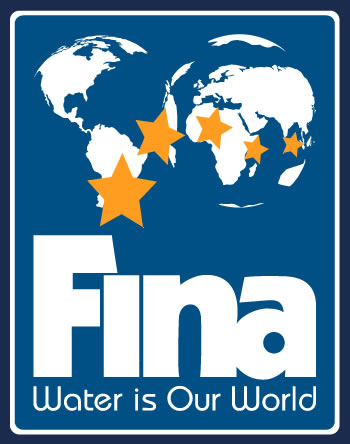 FINA is the International governing body for aquatic sports
Organizes & sets rules for Olympics & World Championships
Determines technical swimming rules

USA-Swimming (USA-S) governs swimming in the US
Selects Olympic & national teams
Conducts National Championships
Organized into 4 Zones & 59 Local Swim Committees (LSCs)
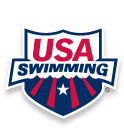 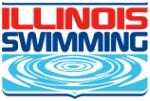 South Suburban Swim Conference
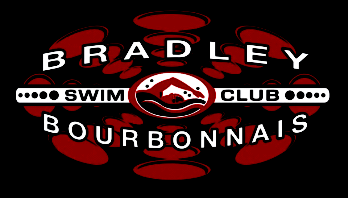 Our Place in the Swimming World [2]
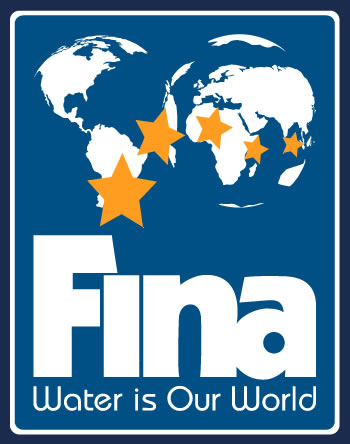 Illinois Swimming, Inc. (ISI) – our LSC
Governs club swimming within Illinois
Grants meet sanctions on behalf of USA-Swimming
Governs & Organizes State Championships: Regionals, Senior Champs, and Age-Group State


South Suburban Swim Conference (SSSC)
A conference of ~20 teams in the South Suburbs
Grouped in 3 divisions: Gold, Blue, Red
Winter 2019/2020 we are in GOLD
Summer 2020 we are in GOLD
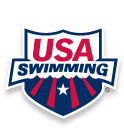 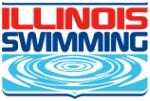 South Suburban Swim Conference
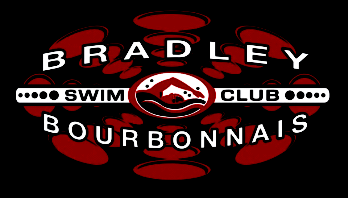 Volunteering
Volunteer Four times per family to avoid volunteer fee ($150) assessed to your account
We will not collect a check or shred checks.
One must be at our hosted USA meet
Pentathlon November 10th
Sprint February 1st
Can sign-up through Team Unify or On Deck App. 
Families can accrue multiple volunteer services at the same event if not filled by date on sign-up form.
(ex: Mom times & Dad works in concessions)
Volunteer opportunities take place mostly at home meets
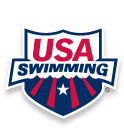 Benefits of USA-S Membership
USA Swimming card allows member athletes to enter & compete in USA-Swimming sanctioned meets
Required of all members in USA-Swimming registered clubs (like BBSC)
Secondary medical/accident insurance coverage for anything occurring at club practices or sanctioned meets
ISI is Illinois Swimming, Inc. (local swim committee of USA Swimming)
Deck Pass on USASwimming.org
Deck Pass App 
Pool pass for open swim at BBCHS pool
Tues. & Thurs. 7-9 PM (unless a meet is scheduled)
Sat. 1-3 PM
Summer Weekdays 1-3 PM
[Speaker Notes: Notes:


Instructor notes:
Purpose — 
Details — 
Additional information — 
Transition statement —]
One on One interactions with non related adult
Social Media
Travel 
Locker rooms
Massages / Rub Downs
Safe Sport
Communication
Weekly Emails
Facebook (Bradley-Bourbonnais Swim Club)
Instagram (#bbscdolphin)
Team Unify / On Deck
     - Practice Calendar
- Meet sign-up in/out
     - USA meet /events sign-up
The ‘Box’
Please check it at every practice
Really important stuff goes in it
Ribbons
Informational forms
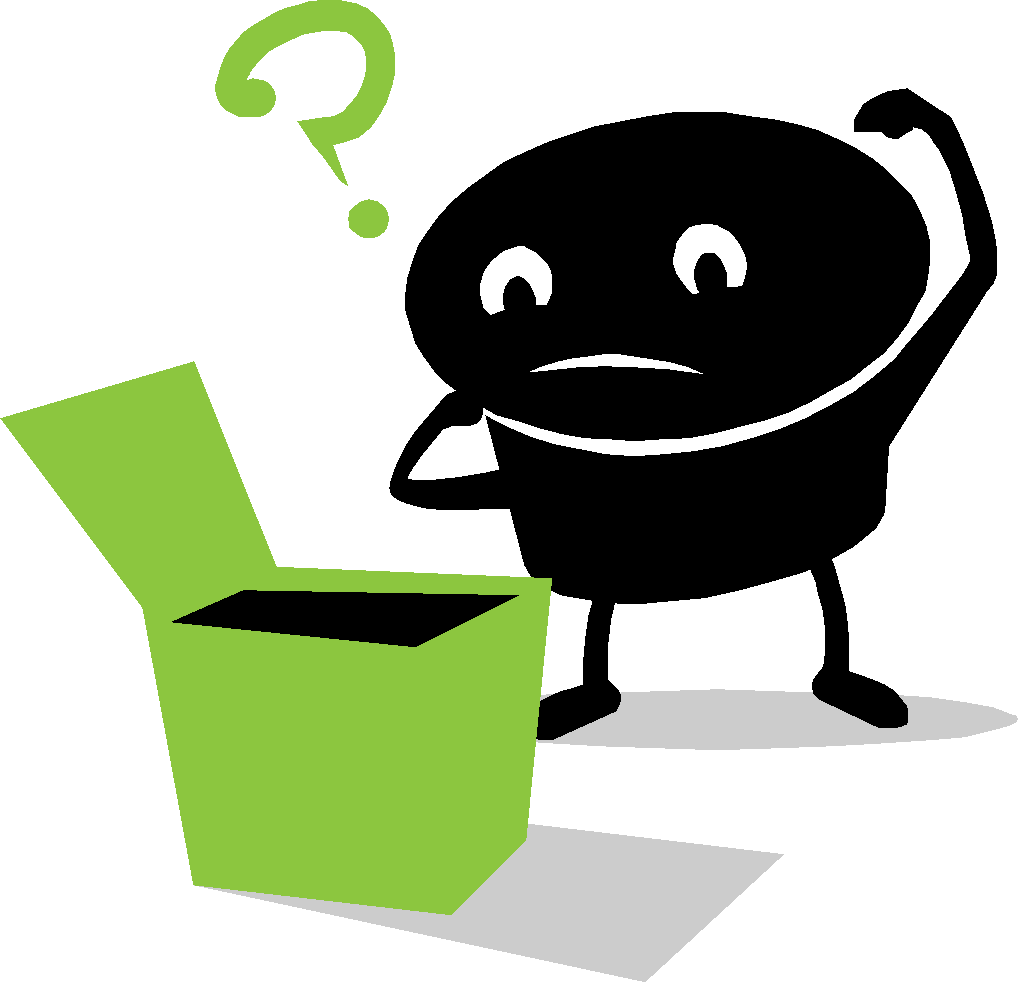 To have a successful club, we need:
Athletes
Hard working boys & girls ages 5-18

Coaches
Dedicated, talented, & trained professionals

Volunteers
YOU
[Speaker Notes: Notes:


Instructor notes:
Purpose — 
Details — 
Additional information — 
Transition statement —]
Volunteer Opportunities at a Swim Meet
At Dual Meets:
Lane timers (16)
Officials (4)
Safety Marshalls (2)
Announcer
Runners (2)
Concession worker (2)
Hallway Monitor
Scoreboard/Timing Operator
Additional positions at USA-S Meets (Pentathlon, Sprint to the End, & Conference)

Admissions
Positive Check-in
Bullpen Clerk
Awards Table
Hospitality Room Host
Hall & Door Monitors
[Speaker Notes: Notes:


Instructor notes:
Purpose — 
Details — 
Additional information — 
Transition statement —]
Sponsorships!!!
Sponsorships help purchase speciality equipment.
By bringing in sponsorships, you can save money on your season fees!!
Sponsorships are for one year both winter and summer season. 
Sponsorship Levels:
	$100 - Bronze
	$250 - Silver
	$500 - Gold 
Please have all sponsorships no later than 
October ___, 2019
Interested in becoming an Official?

We are hosting a Clinic
October 27, 2019!!

We are looking for at least 4 interested parents.
How to Be a Great Swim Parent…
Get them to the pool 5-10 minutes early
Encourage healthy eating & sleeping habits
Encourage your swimmer’s effort
When improving & dropping time
Gaining & improving swim & competition skills
When they “plateau”
Don’t coach!
Talk with coaches about concerns
Stay off the deck, please!
Most Importantly
WATER WATER WATER!!!!!
Emergency Procedures at the Pool
Attendance is taken by the coaches-On Deck App.
 Fire – Kids directed out of pool, go to parking 	lot, and attendance taken (bins of extra 	sweats by the door)
 Tornado – Kids directed out of pool, keep 	together, hunker down in one of the 	locker rooms and attendance taken
 Power-outage – Kids directed out of pool and 	probably sent home
Important Dates

TODAY!  October 2 - Suit/Equipment Vendor  
November 4th - Picture Day (wear team suits)
TBA--- Swim-a-thon  
Chicago Wolves - November 30th
March 29th – Swim Banquet
Questions...
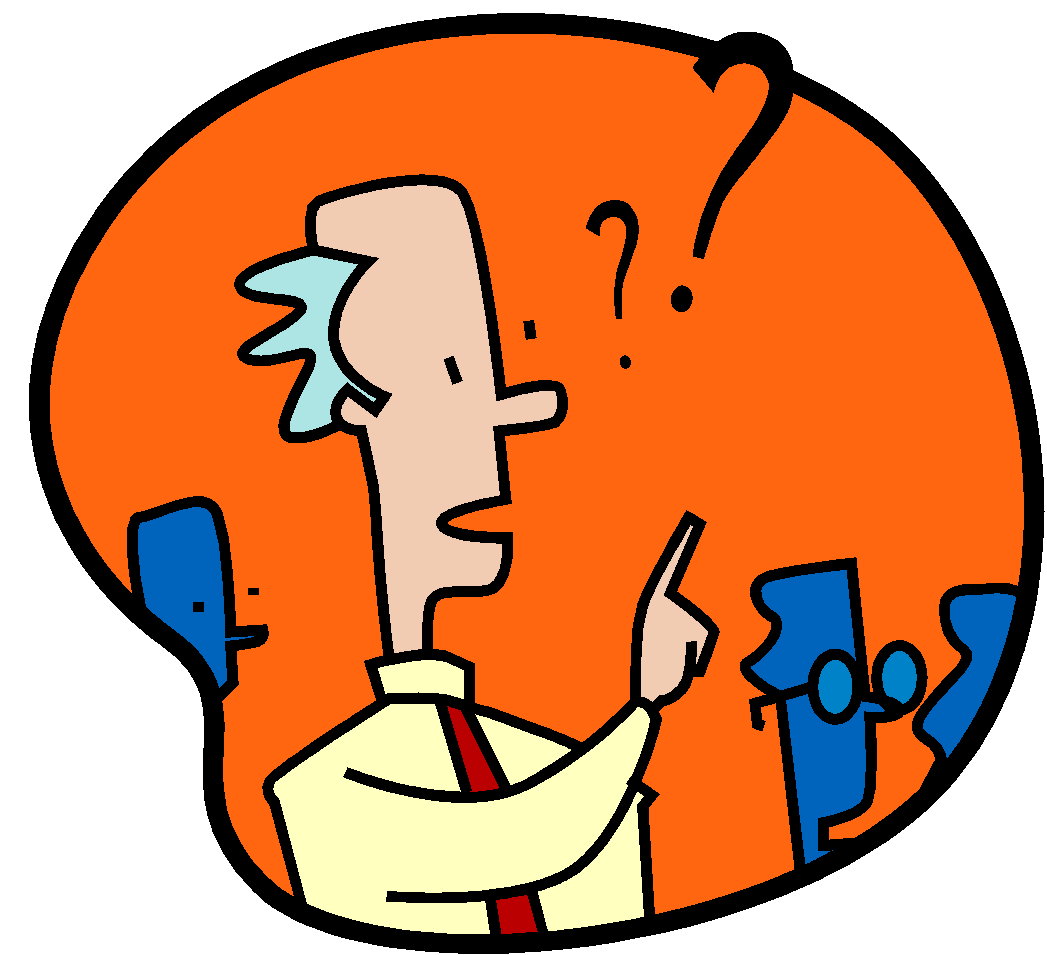 [Speaker Notes: Notes:


Instructor notes:
Purpose — 
Details — 
Additional information — 
Transition statement —]